PBC Lab #1
Date: 2016/09/21
Presenter: 1000
Date: 2016/09/21
Presenter:
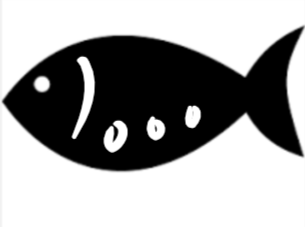 實習課資訊
課程網站和Lab時程表：http://www.im.ntu.edu.tw/~lckung/courses/PBC16/ 

實習課 1: 6:25-8:10 pm, Wednesday. @管一101教室
TA 資訊:
江柏宣(阿波)	r04725020@ntu.edu.tw
黃千瑜(1000)	r04725021@ntu.edu.tw

實習課 2: 6:25-8:10 pm, Thursday. @三樓大電腦教室
TA 資訊:
張郁卿	r04725008@ntu.edu.tw
陳妍秀	r05725037@ntu.edu.tw
作業繳交*
線上批改網站 PDOGShttps://pdogs.ntu.im/

Challenge清單可以看到作業
Problem 為程式題
問答題請打成一份pdf檔上傳

請去註冊帳號，收到驗證信後即可使用(驗證信可能會被分至垃圾信件夾，請去認領它)
有問題請寄信回報助教
或課程討論平台發問:
https://piazza.com/ntu.edu.tw/fall2016/im2011.
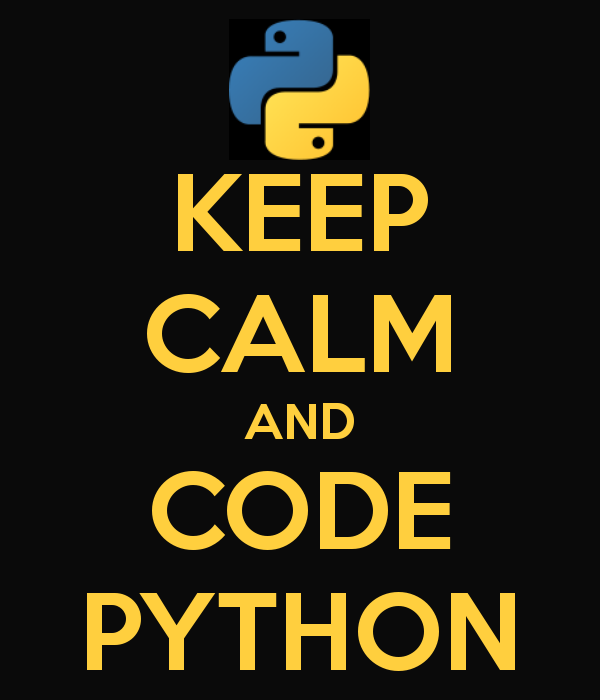 Agenda
安裝Python
推薦的開發環境(編輯器、IDE)介紹、執行
Practice #1 –Print and Variable declaration 
Practice #2 -raw_input and Casting
Practice #3 -Conditionals
寫程式的好習慣
Agenda
安裝Python
推薦的開發環境(編輯器、IDE)介紹、執行
Practice #1 –Print and Variable declaration 
Practice #2 -raw_input and Casting
Practice #3 -Conditionals
寫程式的好習慣
安裝Python
安裝 Windows 7 上的 Python
1. 下載並安裝  Python 版本 :  2.7.12       到官方網站載點下載  :  https://www.python.org/downloads/
    選擇你的作業系統對應的版本下載     ** 註 : 預設安裝的路徑在 C:\Python272. 需要將環境變數設定到作業系統, 讓 Windows 認得它    在 Windows 的 開始->電腦(按右鍵)->內容->進階系統設定     ->點選 " 環境變數 " 按鈕->下方的系統變數中選擇「Path」->編輯     需要注意原本已經有的値不可以刪除, 可以往後加入    例如, 原本 Path 中已有 C:\;C:\System32    加入的方式就是到後面變成    Path 等於  “C:\;C:\System32;C:\Python27;C:\Python27\Scripts”    (把紅字包含分號都加到後面)
3.安裝完，到Console試看看!   打開window 命令提示字元(cmd)，然後直接輸入python來啟動python interpreter
安裝OS X上的Python
Python已經在系統當中，不需要另外安裝
執行有兩種方式：
使用terminal 指令呼叫python
可使用python launcher幫助執行
OS X 使用terminal 指令呼叫python
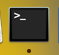 打開你的terminal app
應用程式->其他->終端機
預設是白白的畫面

前往.py檔案的位置
用cd來前進資料夾
cd <filename>
用ls來顯示現在資料夾下的檔案
OS X 使用Python launcher
從https://www.python.org 下載
幫助你完成上述很複雜的工作
按下右鍵 -> 打開檔案的應用程式 -> python launcher

忽略前兩行看起來很奇怪的東西
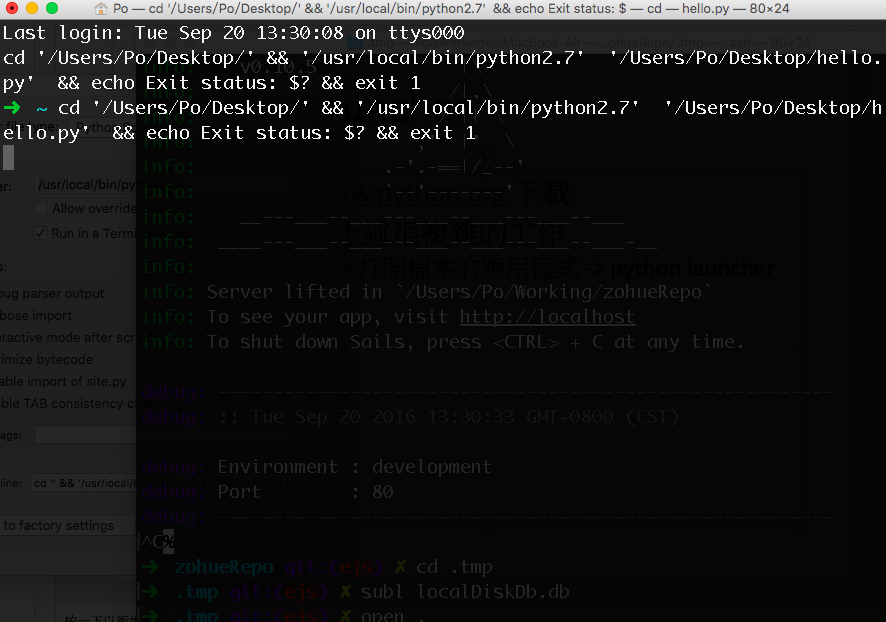 Agenda
安裝Python
推薦的開發環境(編輯器、IDE)介紹、執行
Practice #1 –Print and Variable declaration 
Practice #2 -raw_input and Casting
Practice #3 -Conditionals
寫程式的好習慣
推薦的開發環境
在開發程式時，你會選擇什麼工具來撰寫程式？
Cmd直接上?
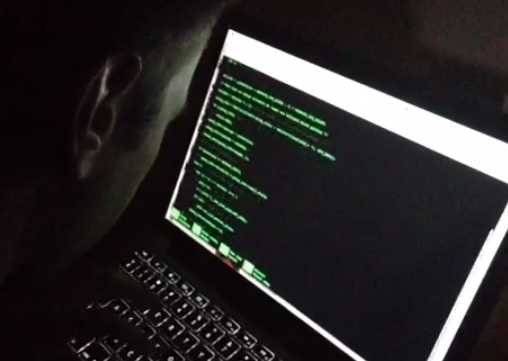 How to run Python?
Text Editor V.S. IDE ?文字編輯器                          整合開發環境
啊等等，IDE是什麼? 
整合開發環境Integrated Development Environment是一種輔助程式開發人員開發軟體的應用軟體，在開發工具內部就可以輔助編寫原始碼文本、並編譯打包成為可用的程式，有些甚至可以設計圖形介面。通常還包括自動構建工具、除錯器。支援物件導向的現代化IDE還包括了類別瀏覽器、物件檢視器、物件結構圖….。

好像很棒啊IDE什麼都有，所以用IDE?
功能太多或許會成為學習的絆腳石
IDE很胖很肥
這門課程沒有這麼複雜

所以這裡建議初學者的大家先挑一種Text Editor 用就好~
REF:
IDE、編輯器的迷思
Text Editor vs IDE – Which one to use? Click here to know more.
跨平台 IDE/Editors 參考
Text Editor這麼多
任君挑選
Ref: https://www.sitepoint.com/which-code-editors-do-pythonists-use/
Text Editor用Notepad++執行Python
下載Notepad++
編輯一個.py檔
儲存****
按下執行(F5)
貼上cmd /k python "$(FULL_CURRENT_PATH)" & PAUSE & EXIT

Ref: http://blog.chinaunix.net/uid-11009135-id-3569888.html


*NOTEPAD++ 只支援Windows
IDE
3款開源的Python IDE https://read01.com/3K6AN.html
推薦Eclipse+PyDev: 免費、功能完整、適合開發專案
安裝請參考https://chusiang.gitbooks.io/using-python/content/Environment.html
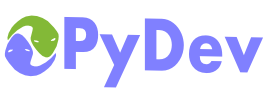 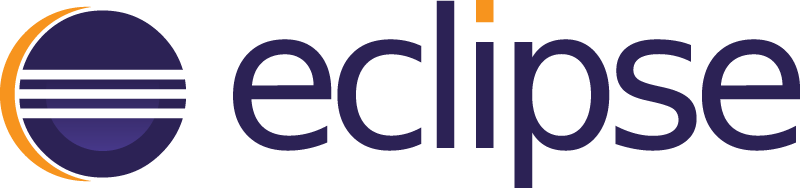 Steps to do computer programming
Agenda
安裝Python
推薦的開發環境(編輯器、IDE)介紹、執行
Practice #1 –Print and Variable declaration 
Practice #2 -raw_input and Casting
Practice #3 -Conditionals
寫程式的好習慣
Practice #1 Print and Variable declaration
print
print語法不只有可以印出文字，也可以印出數字物件等等…




把很多東西塞在一行一起，用半形的,連接 (注意:print結果，same跟line會多一個空白)
print ‘一串文字請用成對的單引號’
print “或雙引號也可”
print 2333
print 1+1
print 2**15
print “The first”, ”line”
print “This is”,print “second line”
Escape sequence
print “The first line\nThe second line”
print “I\’am 1000”print “She said\”What?\””
Variable Declaration
a = 5566
把等號左邊的值傳給名字為等號右邊的變數
name: a
value: 5566
type: int
Variable Type
int:整數
Float:小數
String(str):字串

用函數type()會回傳變數型態



函數len()會回傳字串長度
a = 689
b = 8.7
c = "Hi everyone, "
print type(a)
print type(b)
print type(c)


print len(c)
運算符
算術運算



指派運算
Practice #1 – Pokemon Go
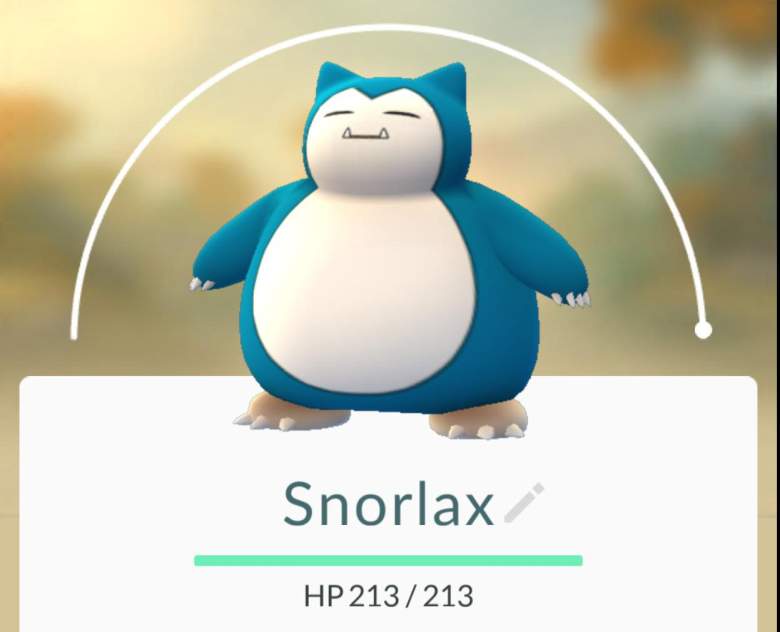 Pokemon Go人氣爆紅，阿波因為長得太像卡比獸因此也爆紅。今天阿波想要把積存已久的87顆糖果用來強化他的卡比。
假設一隻卡比獸需要7顆糖才能強化一次。
請問阿波可以升級幾次?還剩幾顆糖?
提示:用%運算符號


Expected Output:
candy=87
...
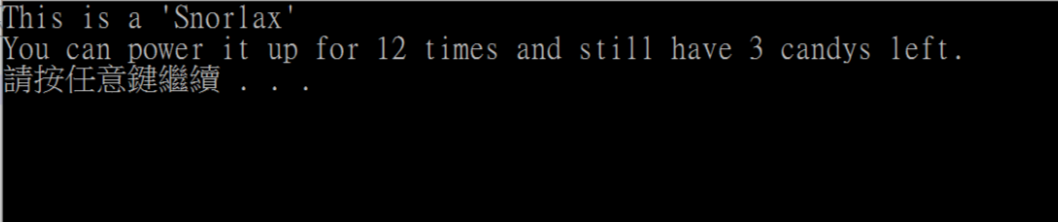 Agenda
安裝Python
推薦的開發環境(編輯器、IDE)介紹、執行
Practice #1 –Print and Variable declaration 
Practice #2 -raw_input and Casting
Practice #3 -Conditionals
寫程式的好習慣
Practice #2 raw_input and Casting
Raw_input
raw_input():讓使用者輸入一段字串
raw_input()讀進來的variable type: String
括號中間可以填入給使用者的訊息



但如果想讓使用者輸入是整數?是小數?
Casting!
variable = raw_input(“some message to user”)
Casting
Casting:轉化variable的type
int(variable):轉成整數
float(variable):轉成小數
str(variable):轉成字串

搭配raw_input一起用:





或這樣:
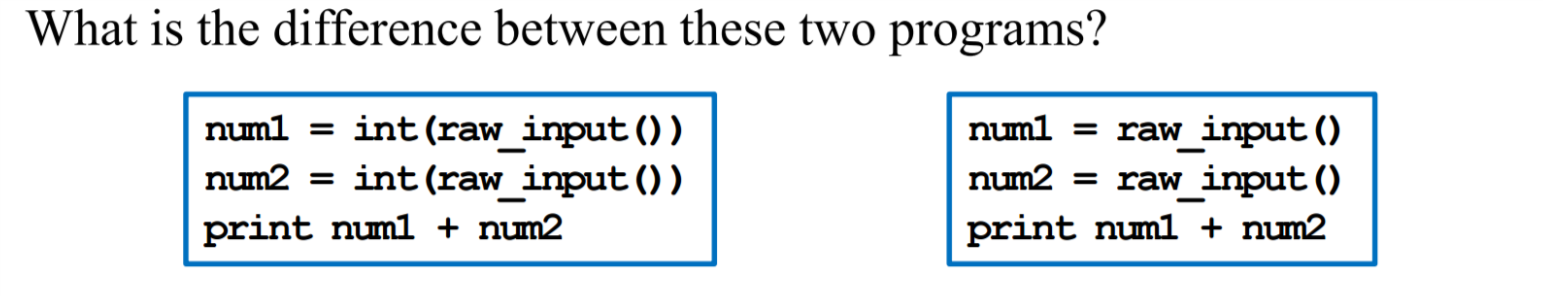 印出字串相連: print “str”+”str”
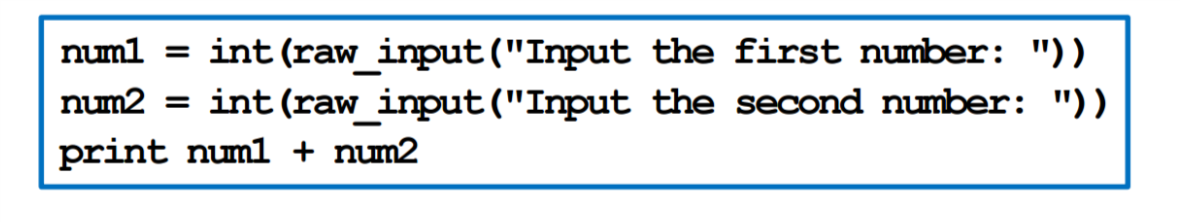 Practice #2 - Pokemon Goo
呈上題，阿波想把他美麗的程式碼給胖千使用! 胖千的世界裡，強化寶貝可以獲得經驗值，強化一次可以得到強化所需糖果數的三次方的經驗值。
請幫胖千寫一隻程式，讓胖千輸入糖果數
輸出可以強化的次數、剩餘糖果數以及強化後可以獲得的經驗值
提示:請練習用 print “str”+”str”
Expected Output:
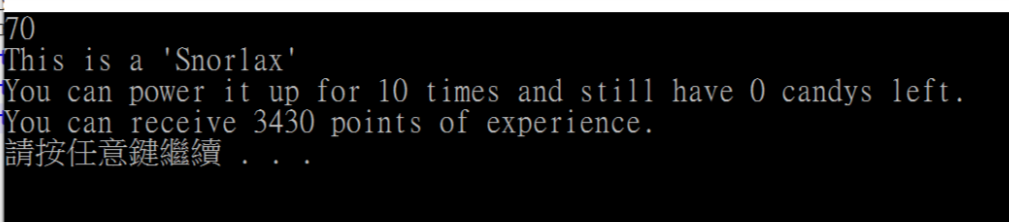 Agenda
安裝Python
推薦的開發環境(編輯器、IDE)介紹、執行
Practice #1 –Print and Variable declaration 
Practice #2 -raw_input and Casting
Practice #3 -Conditionals
寫程式的好習慣
Practice #3 Conditionals
The comparison operators
if
if 是個條件句，如果條件成立就會執行後面的敘述。



注意格式!
If條件的最後要加冒號:
若符合條件，要執行的敘述要往後縮一排!
縮排可以按Tab
或空白(最好四格空白)
但不要混用!!!!!
if 7 < 9:
    print “Seven is less than nine!"
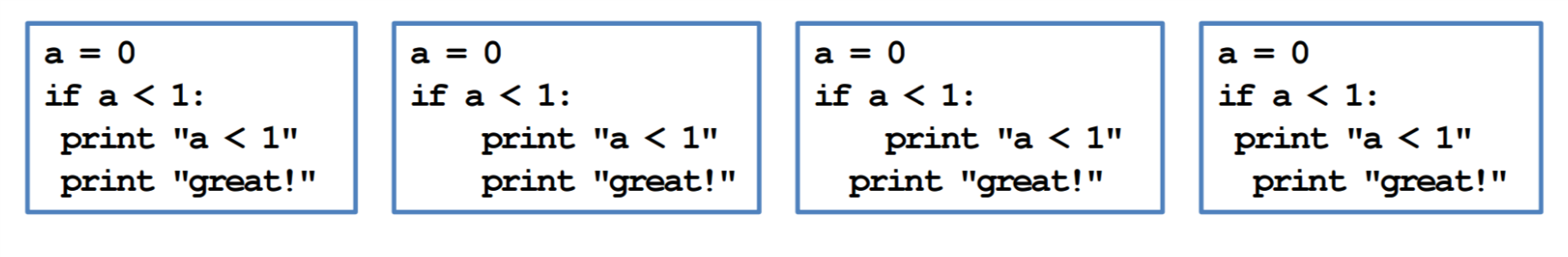 if-else statement
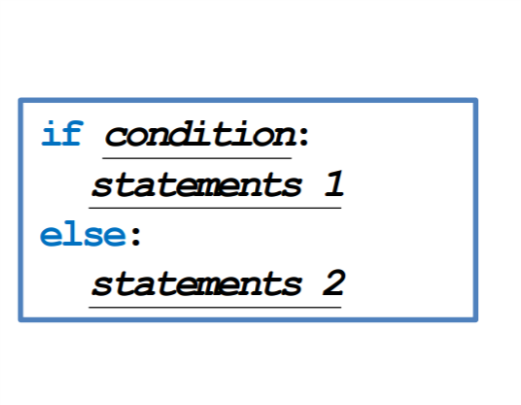 注意格式!
Else跟if是同一排
Else後面要冒號

If-elif-else:
if 7 > 9:
    print "I don't get printed!"
Elif  7 < 9:
    print "I get printed!"
else:
    print "I also don't get printed!"
Python 運算符的優先順序
Ref: http://www.tutorialspoint.com/python/python_basic_operators.htm
Practice #3 - Pokemon Gooo
呈上題，若胖千的世界裡，寶貝要強化跟玩家經驗值有關。如果玩家經驗值超過4000，則每次強化一隻寶貝要10顆糖果。
請寫一隻程式讓使用者輸入他的糖果數、和當前的經驗值。
輸出可以強化的次數、剩餘糖果數以及強化後可以獲得的經驗值
Expected Output:
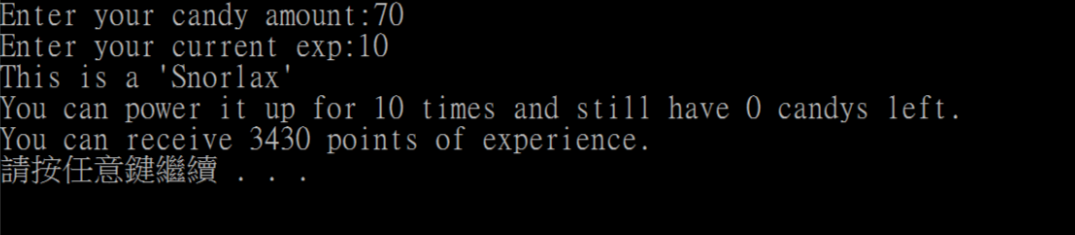 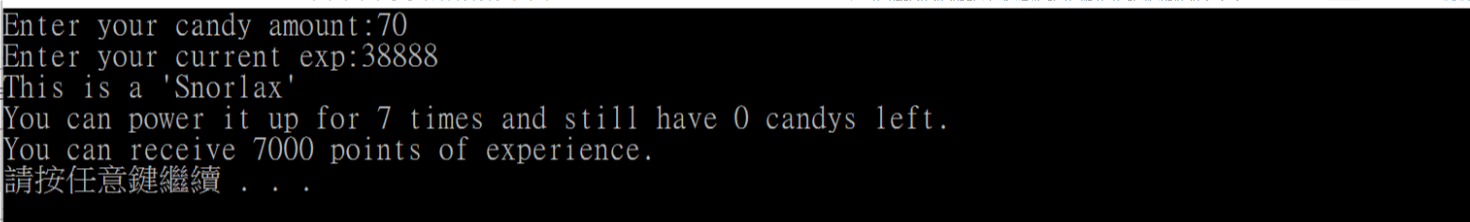 Agenda
安裝Python
推薦的開發環境(編輯器、IDE)介紹、執行
Practice #1 –Print and Variable declaration 
Practice #2 -raw_input and Casting
Practice #3 -Conditionals
寫程式的好習慣
寫程式的好習慣
寫程式的好習慣
寫註解 
#notepad++快速鍵(Ctrl+K/反註解Ctrl+Q)
#Sublime快速鍵(Ctrl+/)
變數名稱好好的命名
goodName (第一個字母不要大寫)
goodname (變數大小寫是有差的，我跟第一個不是同個變數喔)
good_name_as_well
gg
算術運算子前後加空白  (其他參考:http://www.openfoundry.org/tw/tech-column/9179-python-)
絕對不要混用 tab 和空白
段落之間加空白行

啊!程式出錯了?Debug???
冷靜
把可疑的地方通通print出來，看看結果是否有符合自己的邏輯
(上傳作業程式碼時記得刪掉就好)
(再次提醒:作業output的格式一定要符合題目規定，多一個空格、分號都不行)
THE END
小叮嚀:
作業早點開始寫
作業逾期不收(逾時後才上傳到Pdogs的分數不會被記錄)
不要抄作業不要抄作業不要抄作業
有問題早點問助教(寄信 or 上Piazza發問)


感謝大家的配合~~